Touchdevelop -Trigonomeetriline kalkulaator
Pelgulinna Gümnaasium
Nutilabor
Antud kalkulaator on mõeldud trigonomeetriliste tehete lihtsustamiseks
Antud kalkulaator annab väga täpse vastuse
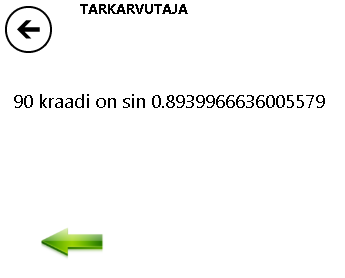 Peale sin, cos ja tan saab muuta kraade radiaanideks ja vastupidi
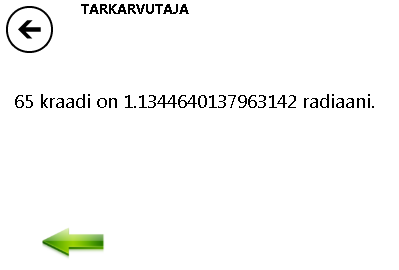 Koodist - board
Koodist – siinuse arvutamine
Kasutusjuhend
Appi avamisel tuleb ette väike tutvustus ning peale seda on võimalik hakkata arvutamisega pihta
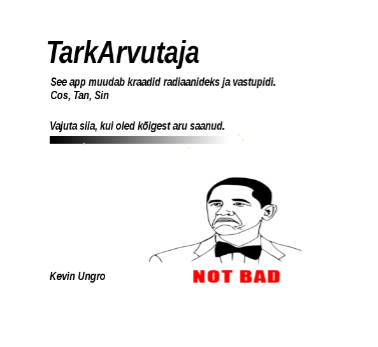 Vali mida soovid arvutada ning sisesta vajalikud andmed
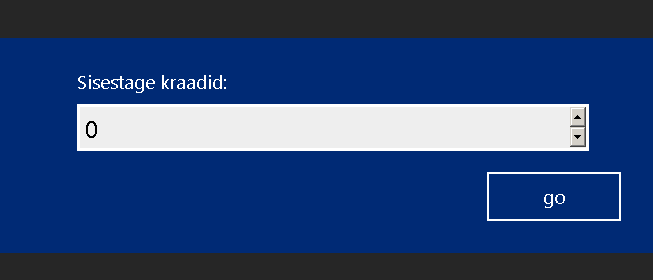 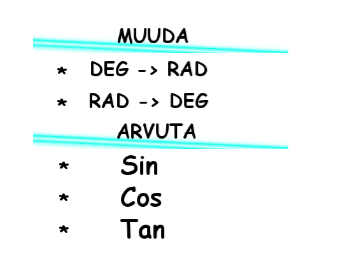 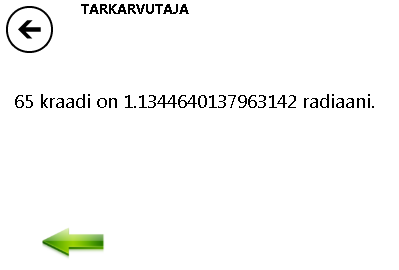